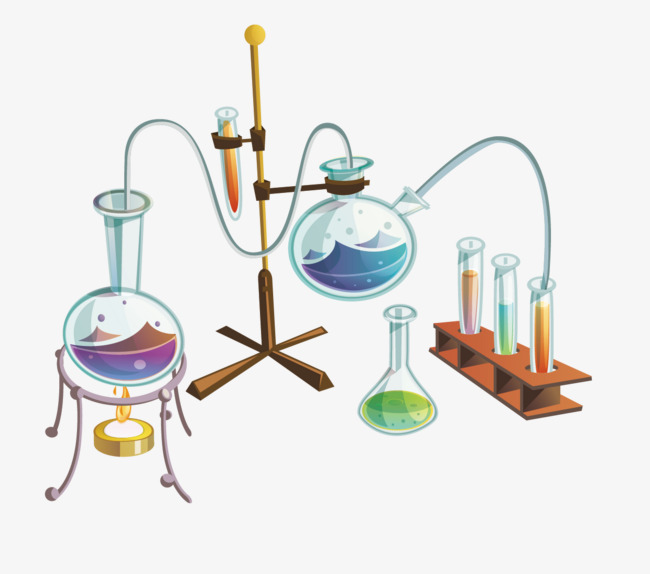 HÓA 11 KẾT NỐI TRI THỨC
BÀI 9:  ÔN TẬP CHƯƠNG 2
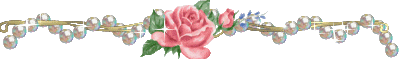 Năm 2023
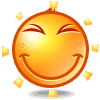 KHỞI ĐỘNG
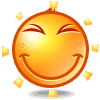 VƯỢT CHƯỚNG NGẠI VẬT
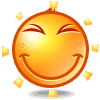 TĂNG TỐC
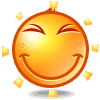 VỀ ĐÍCH
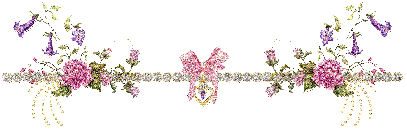 PHẦN I
KHỞI ĐỘNG
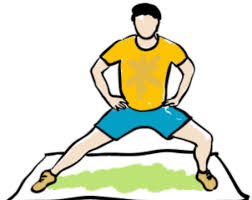 CHỦ ĐỀ 1
NITROGEN
Câu 1
Cấu hình e lớp ngoài cùng của nguyên tử nitrogen?
2s22p3
Câu 2
Số oxi hóa thường gặp của nguyên tử nitrgen?
HẾT GIỜ
-3, 0, +1, +2, +3, +4, +5
Phân tử nitrogen gồm … nguyên tử liên kết với nhau bằng liên kết … bền vững.
Câu 3
hai,  ba
Đơn chất nitrogen khá trơ ở nhiệt độ thường, hoạt động hóa học mạnh hơn khi nào?
Câu 4
N2O
đun nóng và có xúc tác
Câu 5
0
8
3
4
1
6
5
2
7
14
10
13
9
15
27
26
12
11
35
39
33
37
36
32
31
29
28
25
16
19
18
40
38
42
43
17
34
21
23
22
20
41
44
30
45
49
48
24
Đơn chất nitrogen thể hiện tính chất gì?
46
47
51
50
52
54
53
55
56
57
60
59
58
tính oxi hóa và tính khử
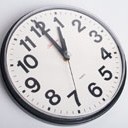 CHỦ ĐỀ 2
SULFUR. SULFUR DIOXIDE
Câu 1
Cấu hình e lớp ngoài cùng của nguyên tử sulfur?
3s23p3
HẾT GIỜ
Câu 2
Số oxi hóa thường gặp của nguyên tử sulfur?
-2, 0, +4, +6
Phân tử dạng … gồm … nguyên tử liên kết với nhau (S8) và tương đối bền.
Câu 3
mạch vòng, 8
Câu 4
Sulfur thể hiện tính chất gì?
tính oxi hóa và tính khử
Câu 5
Sulfur dioxide có những tính chất gì?
0
8
3
4
1
6
5
2
7
14
10
13
9
15
27
26
12
11
35
39
33
37
36
32
31
29
28
25
16
19
18
40
38
42
43
17
34
21
23
22
20
41
44
30
45
49
48
24
46
47
51
50
52
54
53
55
56
57
60
59
58
tính chất của oxide acid, tính oxi hóa và tính khử
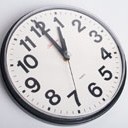 CHỦ ĐỀ 3
AMONIA. MUỐI AMMONIUM
Câu 1
Phân tử ammonia có dạng hình gì?
chóp tam giác
Câu 2
HẾT GIỜ
Khí ammonia có mùi gì? Ammonia có tính chất gì?
mùi khai, tính base và tính khử
Câu 3
Ammonia được sản xuất từ nguyên tố nào?
nitrogen và hydrogen
Câu 4
Muối ammonium thường … trong nước và … nhiệt.
dễ tan, kém bền
Câu 5
Ion ammonium được nhận biết bằng ion nào?
0
8
3
4
1
6
5
2
7
14
10
13
9
15
27
26
12
11
35
39
33
37
36
32
31
29
28
25
16
19
18
40
38
42
43
17
34
21
23
22
20
41
44
30
45
49
48
24
46
47
51
50
52
54
53
55
56
57
60
59
58
phản ứng với kiềm, sinh ra khí có mùi khai
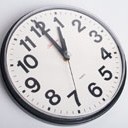 CHỦ ĐỀ 4
SULFURIC ACID. MUỐI SULFATE
Câu 1
Dung dịch sulfuric acid loãng có tính chất gì?
tính acid mạnh
Câu 2
HẾT GIỜ
Dung dịch sulfur acid đặc có tính…, có khả năng gây …, có tính acid mạnh và tính …
háo nước, bỏng, oxi hóa mạnh
Câu 3
Bảo quản, sử dụng sulfur acid đặc phải tuân theo quy tắc nào?
đảm bảo an toàn, phòng chống cháy, nổ
Câu 4
Sulfur acid được sản xuất từ các nguyên liệu chính nào?
sulfur, quặng pyrite
Câu 5
Ion sulfate trong dung dịch được nhận biết bằng ion nào?
0
8
3
4
1
6
5
2
7
14
10
13
9
15
27
26
12
11
35
39
33
37
36
32
31
29
28
25
16
19
18
40
38
42
43
17
34
21
23
22
20
41
44
30
45
49
48
24
46
47
51
50
52
54
53
55
56
57
60
59
58
ion Ba2+
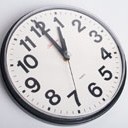 PHẦN II
VƯỢT CHƯỚNG NGẠI VẬT
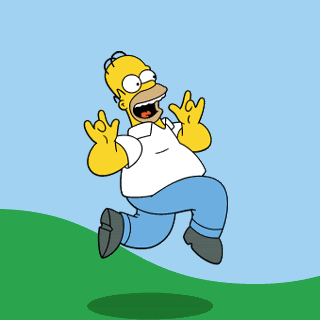 Oxi hóa NH3 bằng O2 có xúc tác Pt tạo ra sp 1
Oxi hóa sp 1 bằng O2 trong không khí tạo ra sp 2
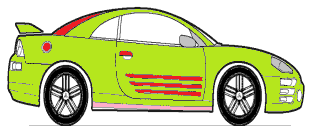 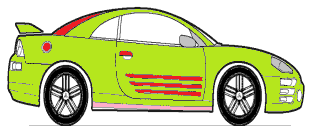 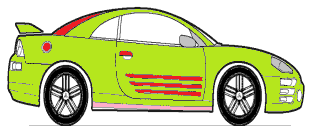 1
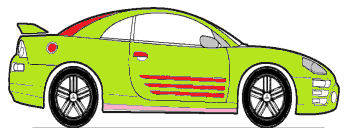 Khi cho sp 2 t/d với H2O và O2 tạo ra sp 3
Muối sắt (III)
2
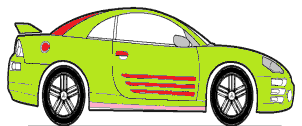 Nung trong không khí thu được chất rắn
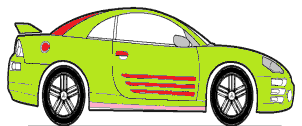 3
Chất kết tủa màu đỏ nâu
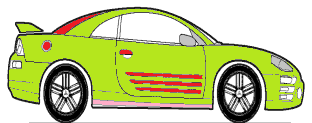 5
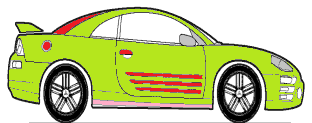 4
6
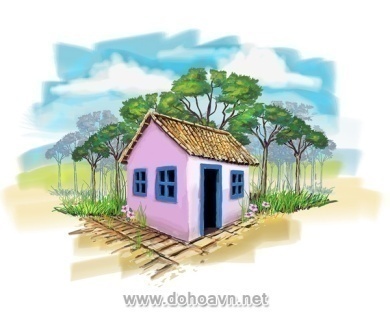 PHẦN III
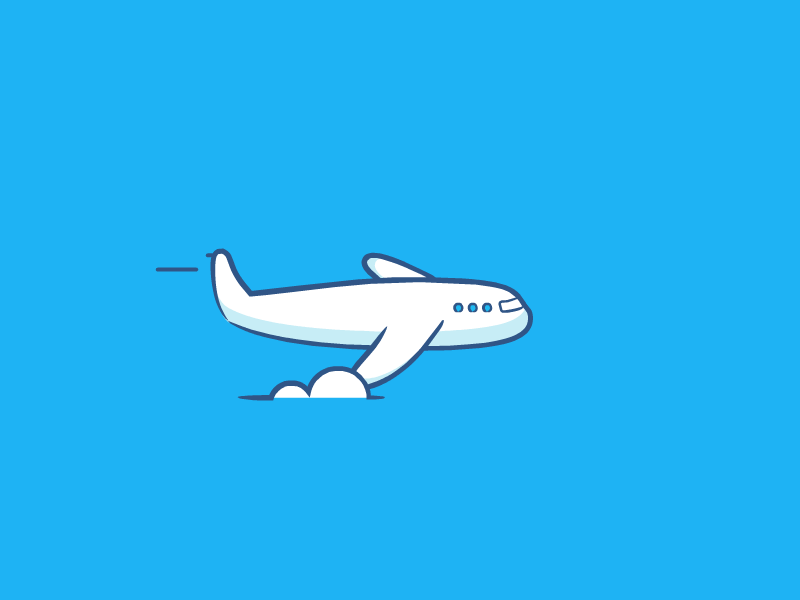 TĂNG TỐC
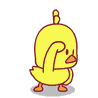 Hết giờ
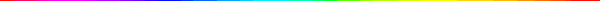 Diêm tiêu (KNO3 ) được sử dụng để ướp thịt có tác dụng làm cho thịt 
giữ được màu sắc đỏ hồng vốn có. Tuy nhiên, khi sử dụng các loại thịt 
được ướp bằng diêm tiêu như xúc xích, lạp sườn  không nên rán kĩ 
hoặc nướng ở nhiệt độ cao. Điều này được giải thích do?
Câu 1
Ở nhiệt độ cao, KNO3 không bị phân hủy
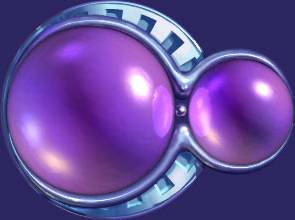 A
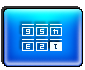 Ở nhiệt độ cao, KNO3 phân hủy thành 
K gây hại cho sức khỏe
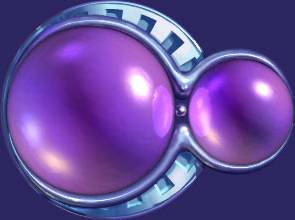 B
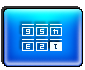 2
13
8
0
1
3
6
7
9
10
11
12
14
15
5
4
Ở nhiệt độ cao, KNO3 phân hủy thành K2O 
gây hại cho sức khỏe
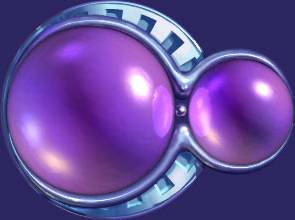 c
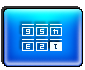 Ở nhiệt độ cao, KNO3 phân hủy thành KNO2 gây hại 
cho sức khỏe .
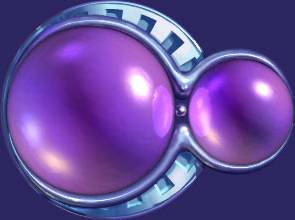 D
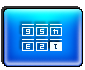 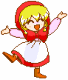 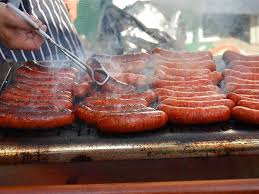 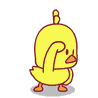 Hết giờ
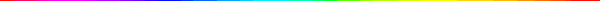 Khi pha loãng dung dịch sulfuric acid đặc cần 
tuân thủ thao tác nào sau đây để đảm bảo an toàn?

:
Câu 2
Rót nhanh acid vào nước
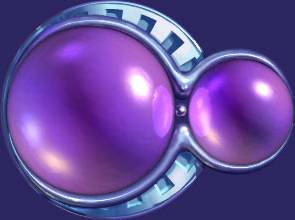 A
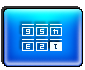 Rót nhanh nước vào acid
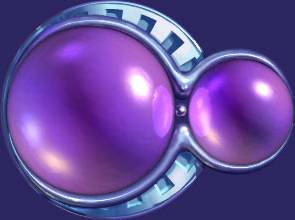 2
13
8
0
1
3
6
7
9
10
11
12
14
15
5
4
B
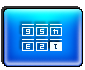 Rót từ từ acid vào nước
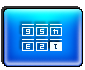 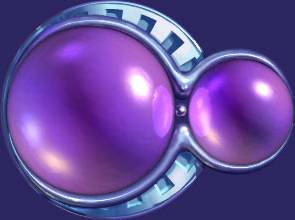 c
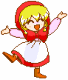 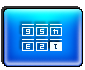 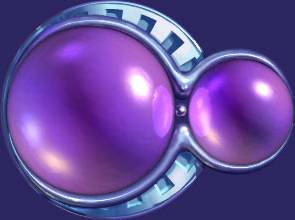 Rót từ từ nước vào axit
D
Câu 3
Hết giờ
Không nên bón đạm urê cùng với vôi vì:
Vôi tác dụng với phân đạm tạo N2 
làm mất đi một lượng nitrogen của phân đạm
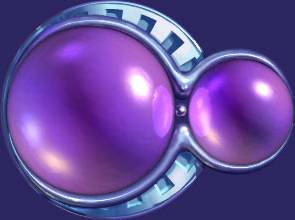 A
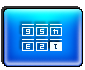 Vôi tác dụng với phân đạm tạo PH3 
làm mất đi một lượng photpho của phân đạm
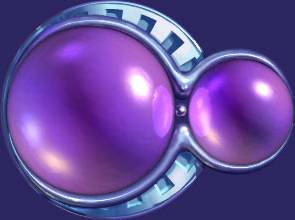 2
13
8
0
1
3
6
7
9
10
11
12
14
15
5
4
B
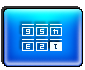 Vôi tác dụng với phân đạm tạo NH3 
làm mất đi một lượng nitrogen của phân đạm
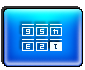 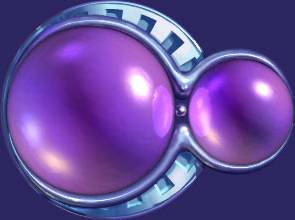 c
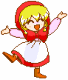 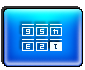 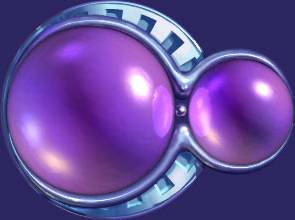 Vôi tác dụng với phân đạm tạo NO2 
làm mất đi một phần nitrogen của phân đạm
D
PHẦN IV
VỀ ĐÍCH
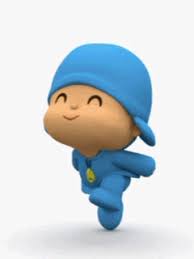 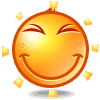 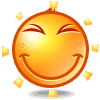 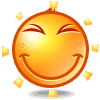 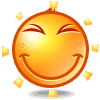 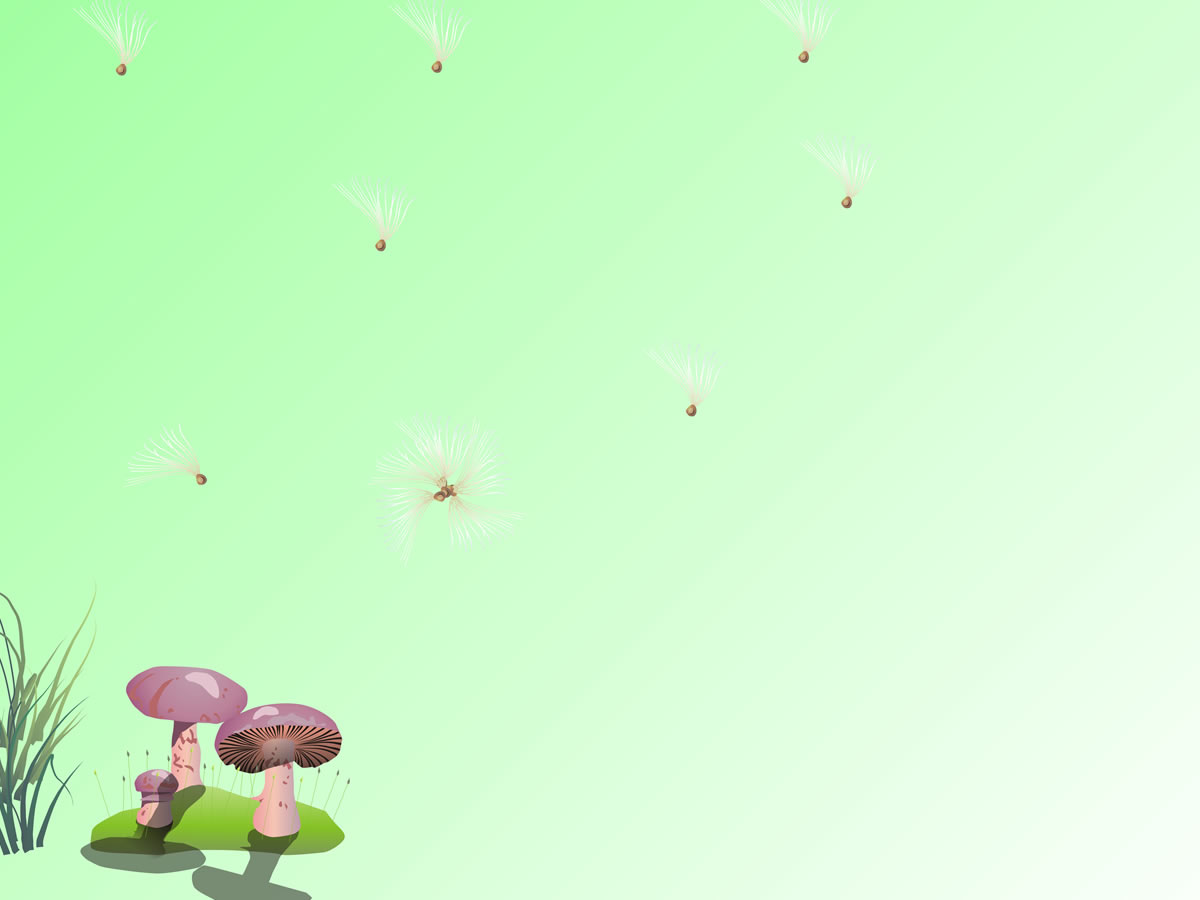 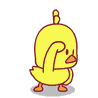 Hoà tan hoàn toàn 0,78 gam hỗn hợp kim loại Al, Mg bằng dung dịch H2SO4 loãng, thấy thoát ra 896 ml khí H2 (đktc). Cô cạn dung dịch sau phản ứng thu được bao nhiêu gam muối sulfate khan?
ĐÁP ÁN: m=4,62 g
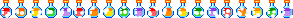 XIN CHÂN THÀNH CẢM ƠN CÁC THẦY 
CÔ GIÁO VÀ CÁC EM